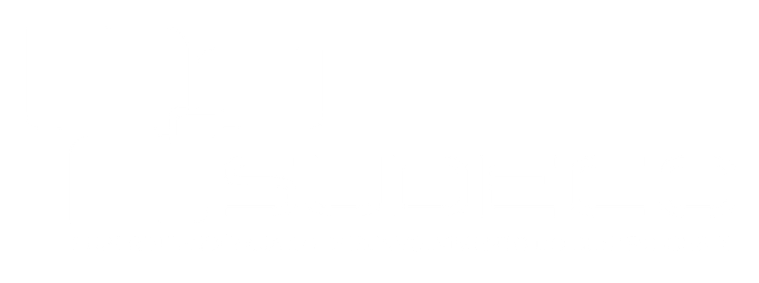 Título
Mês / 2022
Autor / Setor
Superintendência do Desenvolvimento do Centro-Oeste
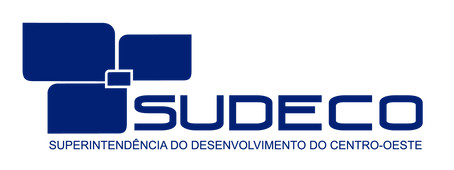 UM PLANO DE  NEGÓCIOS  COM O LEAN  CANVAS
O Lean Canvas é um modelo de  plano de negócios de uma página,  criado por Ash Maurya. Foi  projetado para criar um  instantâneo da sua ideia de  negócios, destilar a essência do  seu produto ou serviço, dividindo-  o em partes importantes. Confira  um exemplo concluído na próxima  página e depois tente preencher o  Lean Canvas em branco, na página  seguinte, para seu próprio negócio
Texto
Como resolver estes  problemas? Escreva uma
Texto
O que te separa dos  concorrentes? O que te deixa
Texto
Quais problemas as pessoas  estão enfrentando? Liste  suas 3 principais frustrações







Texto
Como estes problemas são  resolvidos hoje? Isso pode ser um  concorrente direto ao que você  está oferecendo ou maneiras  existentes que as pessoas estão  usando para lidar com seus 



 problemas.
Texto

Como você vai transformar  um visitante desinformado  em um cliente interessado?  Crie uma mensagem de uma  linha, clara e convincente,  que você quer transmitir.



Texto
Como seu produto ou serviço  se encaixa no grande  esquema das coisas?
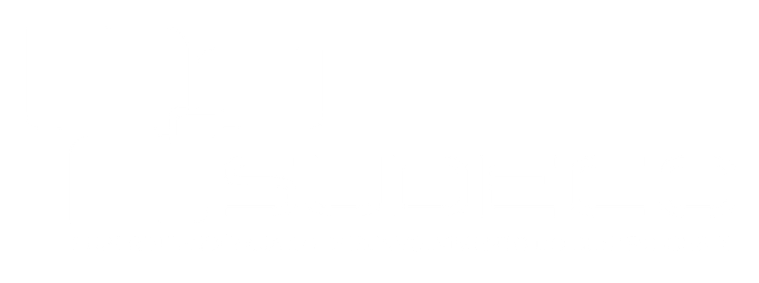 Texto
Crie 3 a 4 personas das  pessoas que você pode ajudar.  Visualize as pessoas que virão  até você buscando soluções.



Texto
Quais são as características  específicas dos seus early  adopters?
Texto
Como você irá medir o sucesso  do seu produto ou serviço?
Liste as métricas importantes.
Texto
Como você vai alcançar seus  consumidores alvo? Marketing  direto, mídia social, anúncios,  parcerias — identificar as
Texto
Quais os custos fixos e variáveis para lançar seu produto ou serviço? Considere o custo  em cada fase, desde a criação de um site, contratação de funcionários, produção,  marketing e trazê-los aos consumidores.
Texto
Quais fontes de dinheiro vão fazer seu dinheiro crescer? Como você vai gerar renda?  Mostre um modelo de preços do seu produto ou serviço e inclua outras fontes de receita  como taxas de vendas e assinatura.
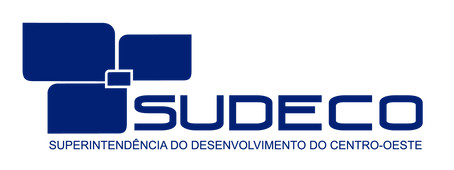 Texto
Quais as vantagens que sua empresa tem? O que você faz melhor do  que ninguém? Quais são seus pontos de venda exclusivos?
ENCONTRE  SUA POSIÇÃO  COMPETITIVA  COM 
Uma análise SWOT mapeia o caminho da sua empresa na  direção de seus objetivos, identificando pontos fortes e  deficiências (atributos internos) e oportunidades e  ameaças (condições externas). Descubra a posição  competitiva da sua empresa com estas perguntas  orientadoras. Use o quadro em branco na próxima página  para começar a preencher sua própria análise SWOT.
Texto
Quais áreas você pode melhorar? O que falta na sua empresa? O que  os seus concorrentes fazem melhor que você ?


Texto
Que mudanças na tecnologia, políticas e padrões sociais podem ser  uma oportunidade de crescimento para a empresa?


Texto
Quais os obstáculos ao crescimento da sua empresa? Quem são seus  concorrentes? Quais fatores de mudança podem ameaçar a posição da  sua empresa?
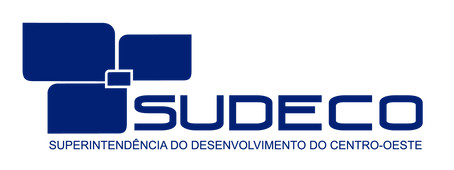 Texto
De onde estão vindo seus clientes em potencial? Qual canal está impulsionando o tráfego mais valioso para sua  empresa? Exemplos: novos leads, assinantes de e-mail, downloads de recursos, chats de suporte e vendas.
Texto
Como seus clientes em potencial experimentarão seu produto ou serviço pela primeira vez? Como você os fará perceber o verdadeiro  valor do seu produto ou serviço? Exemplos: novas inscrições de teste, vendas de produto, ativação após o download do aplicativo.
Texto
Quantos dos seus clientes você está retendo? Por que você está perdendo os outros? Exemplos: taxa de aquisição dos  clientes ou taxa de perda de clientes
Texto
Como você pode aumentar a receita? Qual é seu plano de monetização? Exemplos: custo de aquisição do cliente e valor  de tempo de vida do cliente.
Texto
Como você pode transformar seus clientes em defensores? Qual é seu processo sistemático para gerar indicações  consistentemente? Exemplos: Net Promoter Score, indicações e ações sociais.
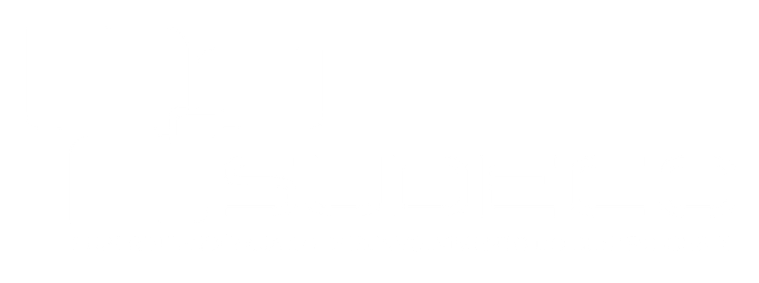 POSICIONE SEU PRODUTO
OU SERVIÇO COM
Os 4Ps do Marketing ilustram como produto, preço, praça e promoção trabalham em conjunto quando um produto  ou serviço é lançado aos clientes. É criado por Neil Borden nos anos 1950 para demonstrar as maneiras pelas  quais empresas usam técnicas de publicidade e marketing para converter potenciais compradores em clientes  reais. Use o quadro em branco na próxima página para começar a preencher seus 4 Ps de Marketing.
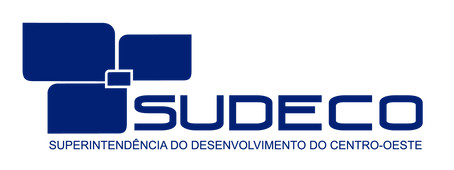 Produto se refere ao bem ou serviço  que você está oferecendo aos  clientes. Qual necessidades este  produto satisfaz? Quais frustrações  ele atende? O que o torna tão  atraente aos clientes a ponto de  acreditarem que precisam tê-lo?
Preço é o que clientes pagam por um  produto ou serviço e leva em  consideração o custo de produção.
Qual é o valor do produto ou serviço  para os clientes? Há pontos de preço  estabelecidos para este produto ou  serviço no mercado? Como este preço  se compara com os concorrentes?
Texto
Texto
Texto
Texto
Promoção é como você vai divulgar  seu produto ou serviço aos seus  clientes-alvo. Inclui publicidade,  relações públicas e estratégias  promocionais.
Local se refere a como e onde seus  clientes vão buscar ver seu produto  ou serviço. Também envolve a forma  como você vai entregar o produto ou  serviço para eles. Será em uma loja  física ou online? Qual serão os canais  de distribuição?
Texto
Texto
Texto
Texto
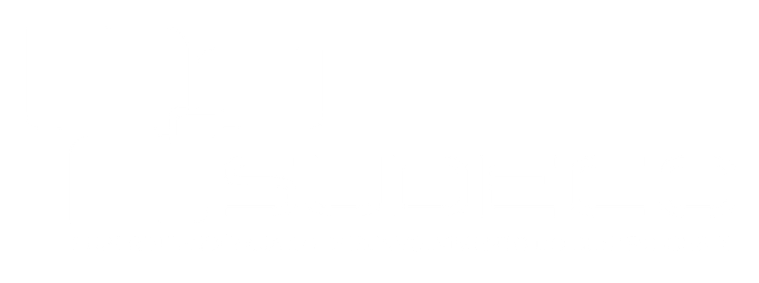 ESTABELEÇA  O APELO DO  SEU PRODUTO  COM UMA
Texto
O Product-Market fit é um conceito cunhado por Marc  Andreessen e se refere a sua start-up estar em um bom  mercado com um produto que pode satisfazer esse  mercado. Encontrar Product-Market fit é a diferença  entre lutar para encontrar clientes e fazer com que eles  batam à sua porta atrás de seu produto. Esta estrutura  vai te ajudar a identificar o público-alvo e suas carências  e testar e mudar suas principais hipóteses de mercado  para conquistar o Product-Market fit. Use o quadro em  branco na próxima página para começar a preencher sua  pirâmide de Product-Market fit.
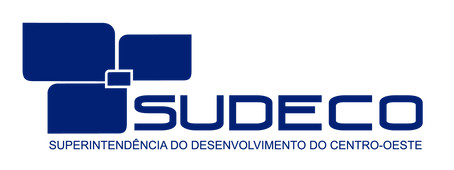 Texto
Use a segmentação do mercado e crie personas para fazer um retrato das  pessoas as quais você está se dirigindo. Não precisa ser preciso

Texto
Use a segmentação do mercado e crie personas para fazer um retrato das  pessoas as quais você está se dirigindo. Não precisa ser preciso

Texto
Use a segmentação do mercado e crie personas para fazer um retrato das  pessoas as quais você está se dirigindo. Não precisa ser preciso

Texto
Use a segmentação do mercado e crie personas para fazer um retrato das  pessoas as quais você está se dirigindo. Não precisa ser preciso

Texto
Use a segmentação do mercado e crie personas para fazer um retrato das  pessoas as quais você está se dirigindo. Não precisa ser preciso

Texto
Use a segmentação do mercado e crie personas para fazer um retrato das  pessoas as quais você está se dirigindo. Não precisa ser preciso
ux
Características
Proposta de Valor
Product-Market Fit
Carências do Mercado
Público-Alvo
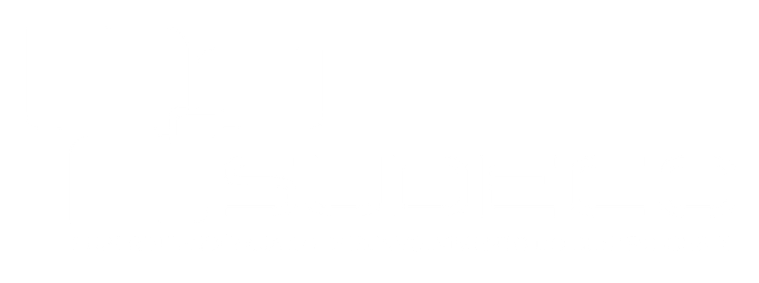 SAIBA OS ESTÁGIOS DA  JORNADA DO CLIENTE  COM
Um Funil de Marketing mapeia as atividades de marketing da sua empresa em cada fase da jornada do  cliente. Começa com o processo de tornar seu público-alvo consciente da sua solução, depois guiá-los  através de um processo de avaliação e finalmente levá-los a fazer uma compra. O objetivo é criar um  sistema que é mensurável em todos as etapas da jornada. Use o quadro em branco na próxima página  para começar a preencher seu próprio funil de marketing.
Funil de  Marketing
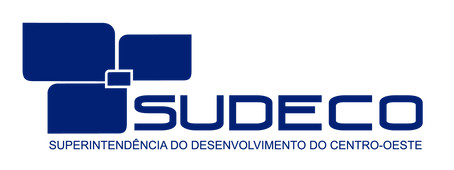 Texto
Atividades que facilitam a conscientização. Torne seu público-alvo consciente do  problema que você está enfrentando e de como você o soluciona.
Post e anúncios para mídia social  Email Marketing
Vídeo Promocional  Imprensa
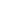 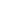 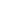 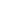 Texto
Atividades que facilitam a avaliação. Converta aqueles que estão conscientes em leads
Descontos  Ofertas exclusivas  Teste grátis  Evento
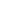 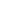 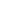 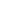 Texto
Atividades que facilitam a conversão. Oriente os leads a fazer uma decisão de  compra informada
Demonstração  Feedback
Histórias de sucesso  Folhas de comparação
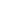 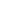 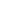 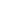 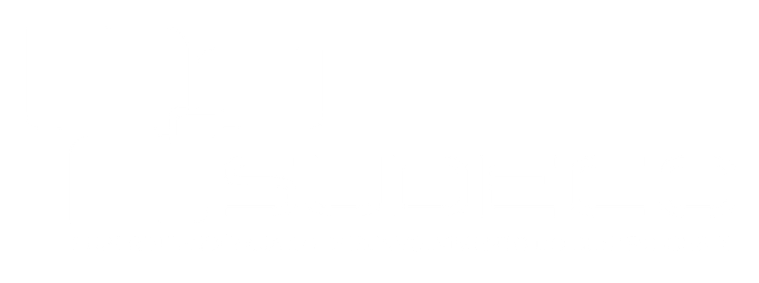 DECLARE MISSÃO,
VISÃO E VALORES DA  SUA EMPRESA
O Product-Market fit é um conceito cunhado por Marc Andreessen e se refere a sua start-up estar em um bom mercado com um  produto que pode satisfazer esse mercado. Encontrar Product-Market fit é a diferença entre lutar para encontrar clientes e fazer  com que eles batam à sua porta atrás de seu produto. Esta estrutura vai te ajudar a identificar o público-alvo e suas carências e  testar e mudar suas principais hipóteses de mercado para conquistar o Product-Market fit. Use o quadro em branco na próxima  página para começar a preencher sua pirâmide de Product-Market fit.
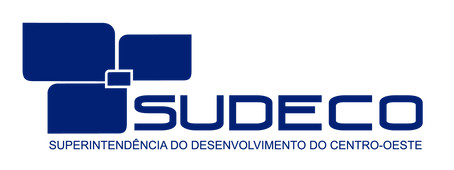 Texto
Texto
Missão é a razão pela qual  sua empresa existe. É o  efeito visível e tangível que  você quer que sua empresa  crie para seus clientes e  para o mundo.
Texto
A visão é como o sucesso se  parece para sua empresa. É  o que sua empresa aspira  ser no futuro. É como o  mundo vai se parecer  quando cumprir sua missão.
Texto
Estes são os princípios  orientadores que vão  influenciar suas ações para  cumprir a missão e visão da  sua empresa.
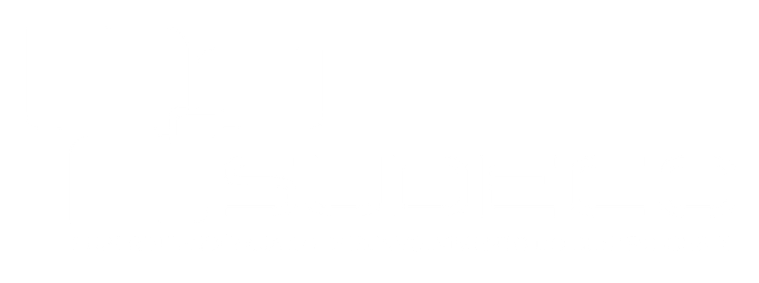 Texto
Texto
Texto
Texto
Lorem ipsum dolor sit amet, consectetuer adipiscing elit, sed diam nonummy
Lorem ipsum dolor sit amet, consectetuer adipiscing elit, sed diam nonummy
Lorem ipsum dolor sit amet, consectetuer adipiscing elit, sed diam nonummy
Lorem ipsum dolor sit amet, consectetuer adipiscing elit, sed diam nonummy
Texto
Texto
Texto
Texto
Lorem ipsum dolor sit amet, consectetuer adipiscing elit, sed diam nonummy
Lorem ipsum dolor sit amet, consectetuer adipiscing elit, sed diam nonummy
Lorem ipsum dolor sit amet, consectetuer adipiscing elit, sed diam nonummy
Lorem ipsum dolor sit amet, consectetuer adipiscing elit, sed diam nonummy
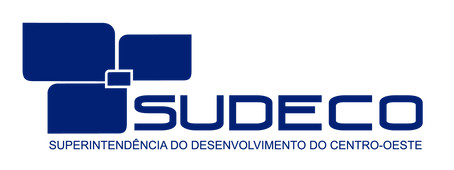 Obrigado
Nome / Email
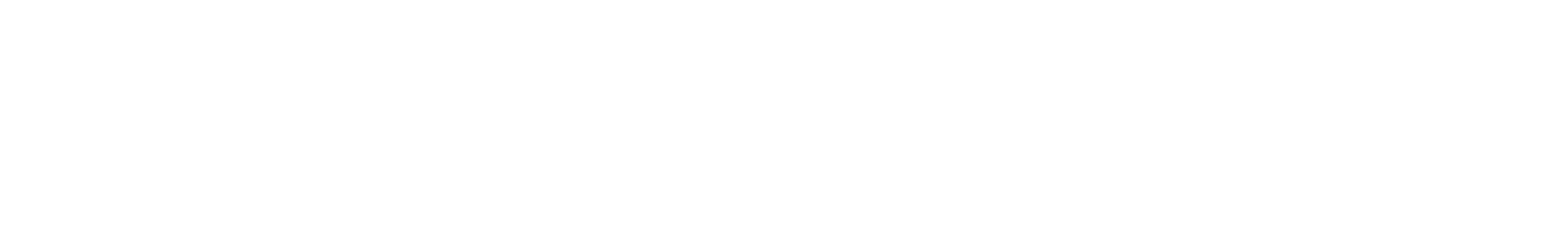 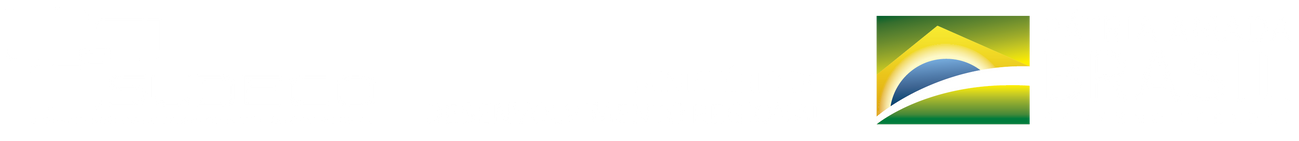 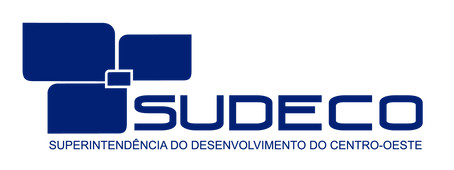 Obrigado
Nome / Email
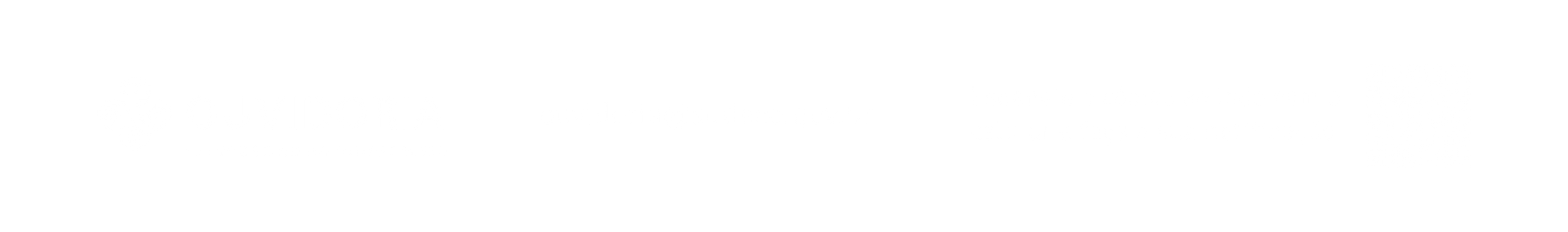 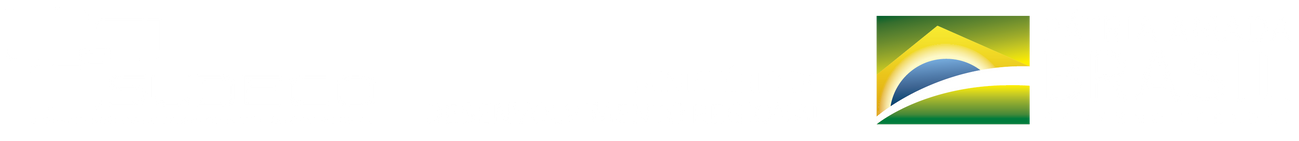